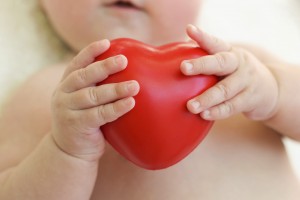 Hospital Pediátrico de San Miguel del Padrón
2017
Enfermedades cardiovasculares
Dra. Denise Bello González
Especialista de 1˚ grado en Medicina Intensiva Pediátrica
Sumario:
Cardiopatías congénitas
Miocardiopatías
Enfermedades que afectan el endocardio y el pericardio
Hipertensión arterial
Arritmias
Fiebre reumática
Cardiopatías
Congénitas
Adquiridas
Síndrome de Down
Incidencia anual de las Cardiopatías congénitas 
6,4 por cada 1000 nacidos vivos.

2 de cada 1000 nacidos presenta malformaciones de difícil tratamiento y mal pronóstico.
Cardiopatías Congénitas
Cianóticas 38 %



 Acianóticas 62%
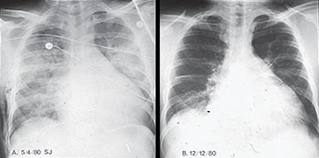 Grupo I
Grupo II
Clasificación de las Cardiopatías Congénitas Cianóticas
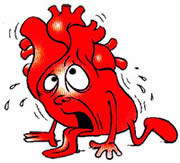 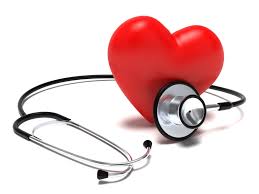 Grupo III
Crisis de Hipoxia
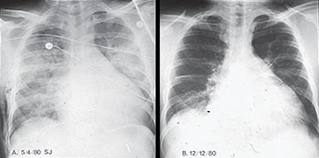 II- FP ↑
Cardiomegalia
I- FP ↓
No
Cardiomegalia
Clasificación de las Cardiopatías Congénitas Cianóticas
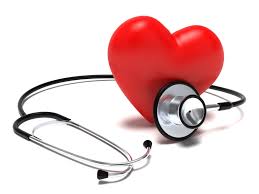 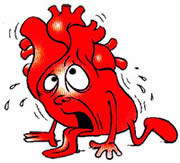 III- FP ↓
Cardiomegalia
Cardiopatías congénitas no cianóticas
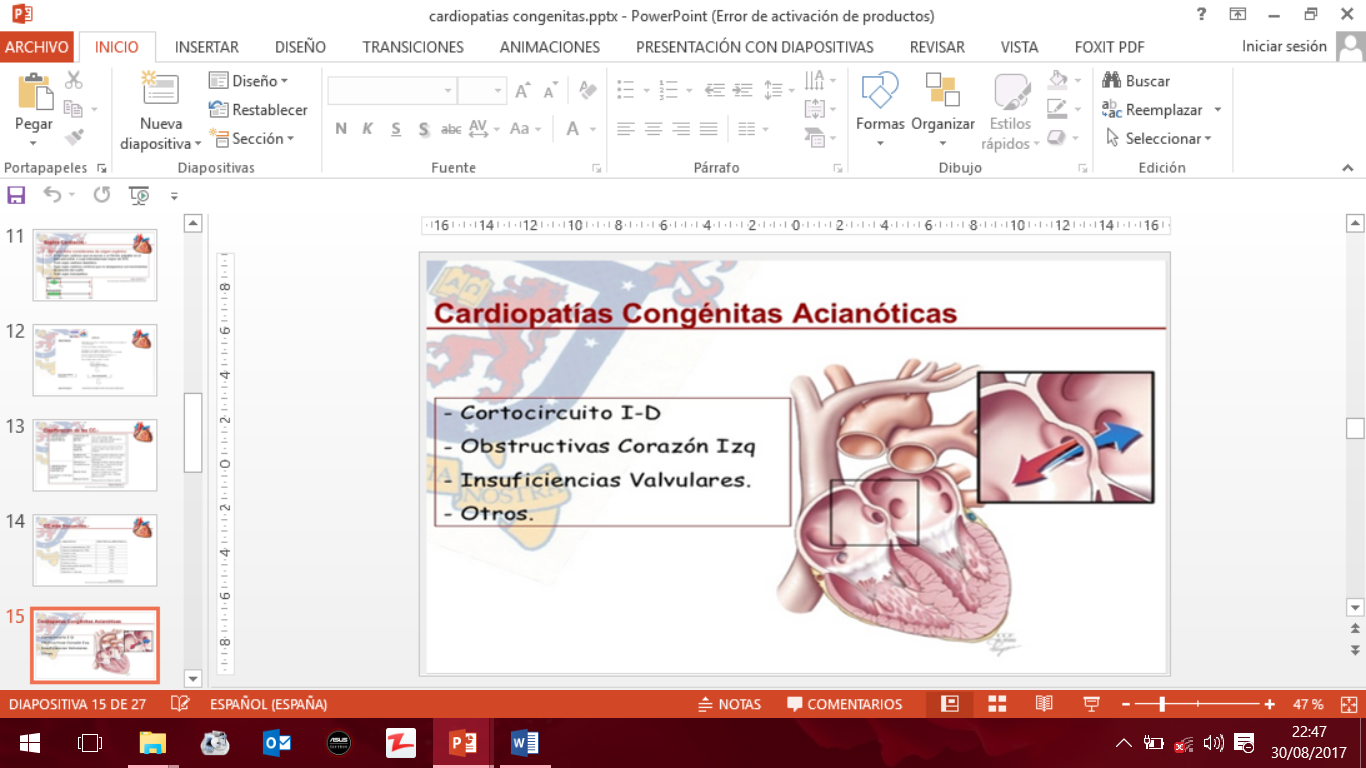 Cardiopatías congénitas no cianóticas
Comunicación interauricular
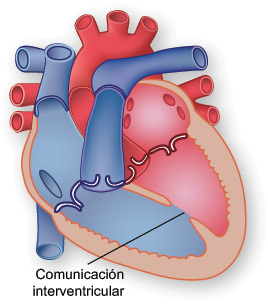 Comunicación interventricular
Cardiopatías congénitas no cianóticas
Persistencia del conducto arterioso
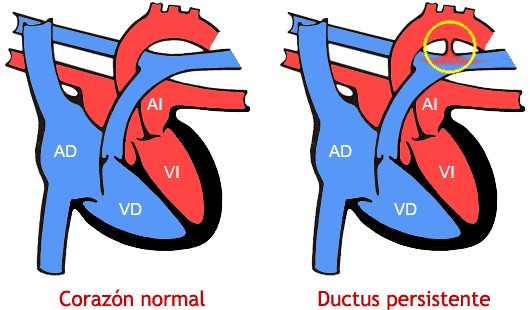 Cardiopatías congénitas no cianóticas
Estenosis pulmonar
Estenosis Aórtica
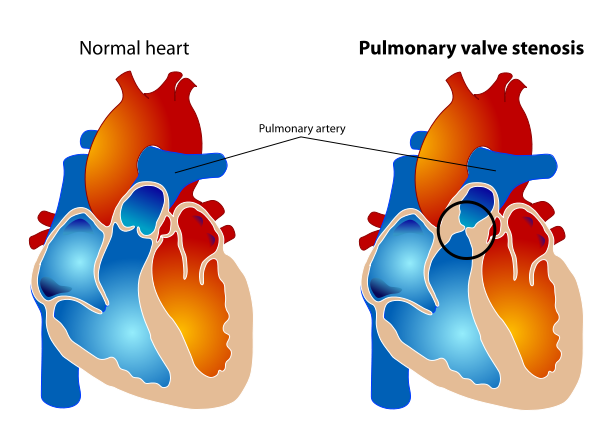 Cardiopatías adquiridas
Miocarditis 
Miocardiopatías
Pericarditis
Endocarditis
Hipertensión arterial
La elevación persistente de la tensión arterial sistólica y o diastólica superior a valores percentiles considerados como normales en relación con su sexo edad y talla.
Normal <90 p
Normal alta 9o-95 p
Significativa> 95 -99 p
Severa > 99 p
Clasificación de la Hipertensión arterial.
Primaria o Esencial: tiene su origen la niñez y representa el 80 % generalmente es ligera y obedece a un patrón genético multifactorial. 
 Secundaria. La HTA secundaria es más bien severa y obedece a múltiples causas desde las renales a las cardiovasculares como por ejemplo la coartación de la aorta.
Arritmias
Taquiaritmias FC 180-300 latidos por min


Bradiarritmias FC menor de 90 latidos por min en recién nacidos y menor de 60 en el resto de las edades
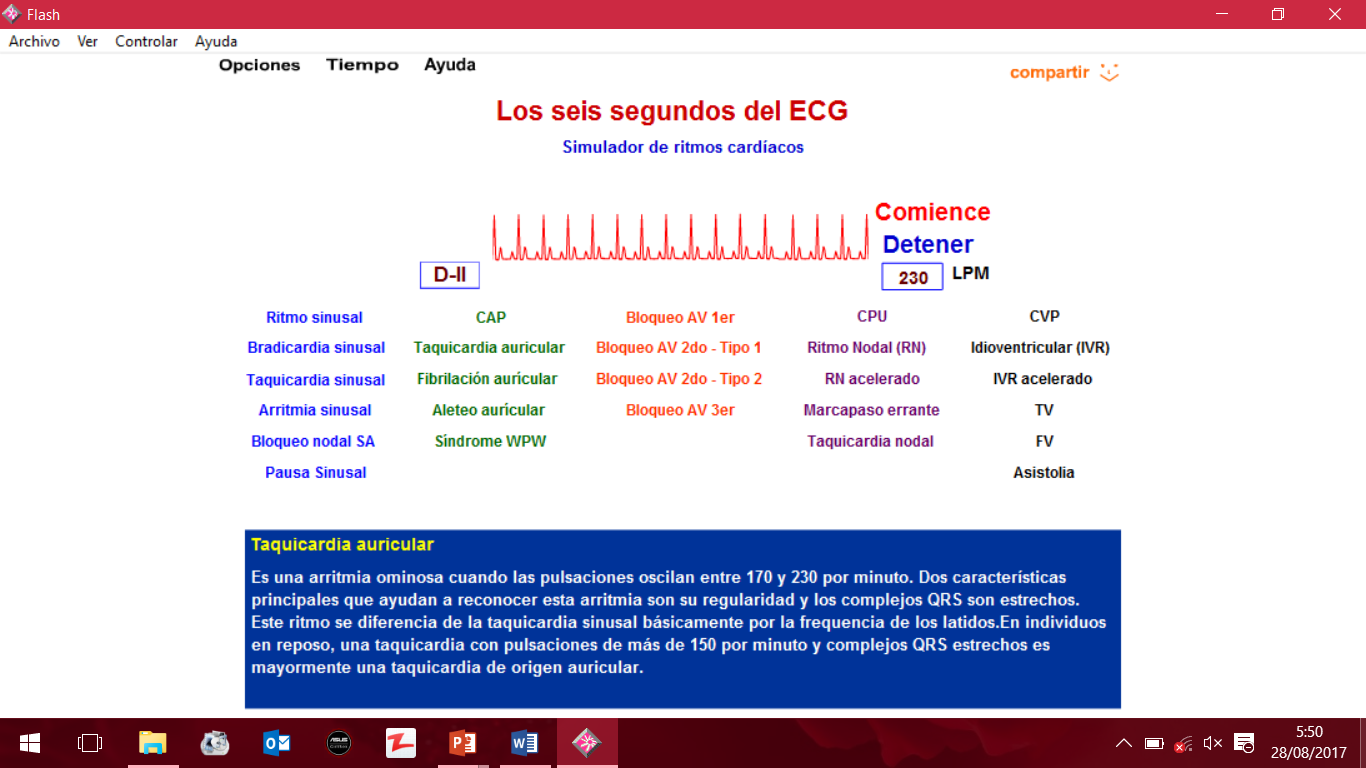 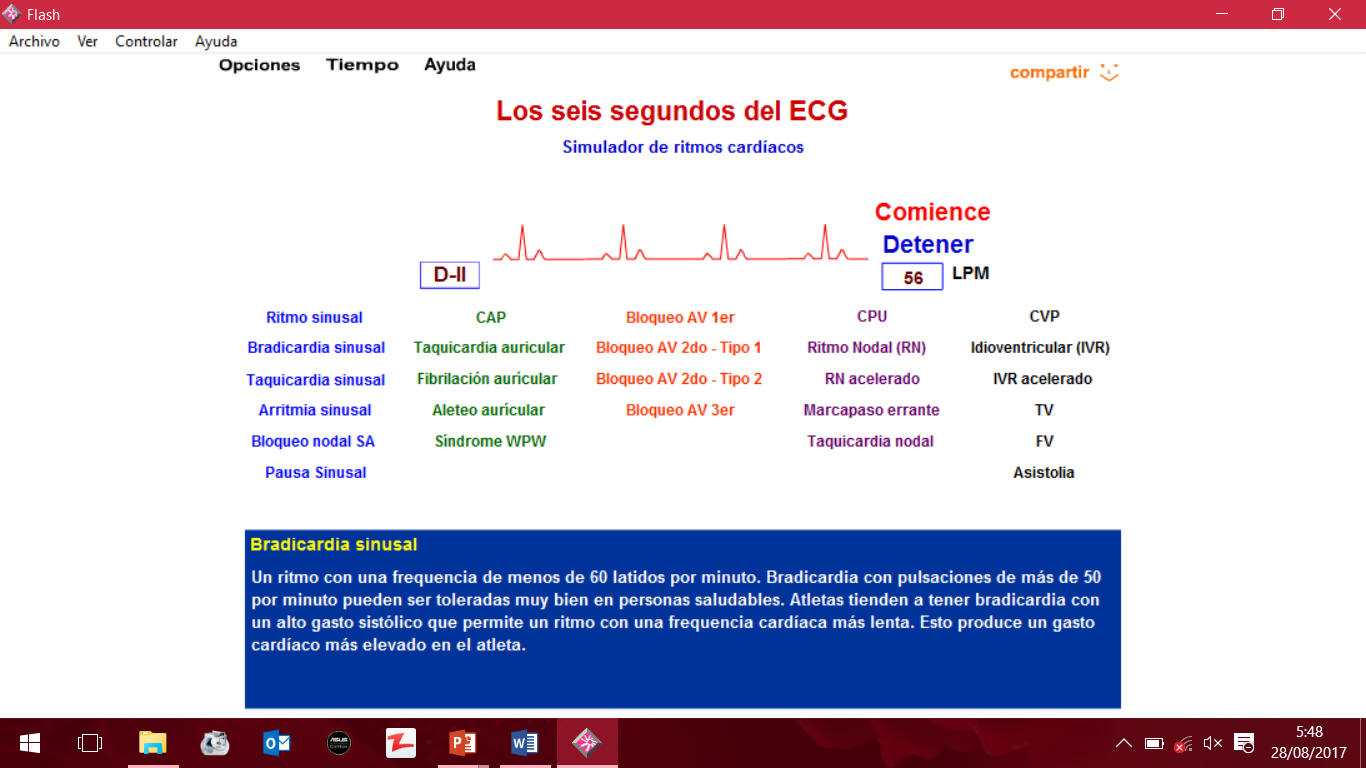 Marcapaso
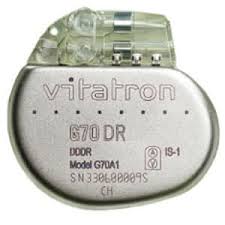 Fiebre reumática
Estrptococo betahemolítico del grupo A
Fases del proceso reumático
Estadio o fase I: Infección Estreptocócica.
Estadio o Fase II: Producción de Anticuerpos( 2 – 3 semanas Pte Asintomático)
Estadio o Fase III: Período de estado de la                                        enfermedad (Signos y síntomas)
Criterios de Jones
Signos mayores:
Carditis 
Poliartritis 
Corea
Nódulos subcutáneos
Eritema marginado
Criterios de Jones
Signos menores:
Fiebre 
Antecedente de brote reumático anterior
Altragia
Velocidad de eritrosedimentación acelerada
Proteína C reactiva positiva
P_R alargado en el EKG
Antecedente de infección estreptocócica previa demostrable por:
Un título de antiestreptolisina O elevado
Un exudado faríngeo positivo
Escarlatina previa
Diagnóstico
2 Signos mayores

1 Mayor acompañado de 2 o más menores
Profilaxis
Prevención primaria
Prevención secundaria
Prevención de la endocariditis
Bibliografía
Básica:
Valdés Martin S y Gómez Vasallo en “Temas de Pediatría”. ECIMED. 2006
Complementaria: 
Autores Cubanos Pediatría. Tomo III. ECIMED. 2006
 Suardiaz J. Nelson. Tratado de Pediatría. Vol.. 15 ed. 1998
 Cruz M. Tratado de Pediatría Vol. III. 7 ed. 2006
Gracias